PLAT-776T
Your Metro style app, video and audio, Part 2
Daniel Schneider & Tim Onders
Program Managers 
Microsoft Corporation
demo
Video app
Rich Metro style media app, custom video playback controls, local library visualization
The Media platform for Metro style apps
Provides a rich set of media features in easy-to-use  APIs 
Allows you to build cutting-edge apps with advanced media functionality taking full advantage of the power of Windows, and fully use hardware support
Allows you to plug in your custom components where you need them
Agenda
Media playback in the HTML5 environment
Taking your Metro style media app to the next level by using Windows functionality
Use Media from Anywhere
Enhance the Media Experience
Extend the Windows media platform with custom functionality
Media Platform for Metro style apps
<audio src=“…”>
<video src=“…”>
Windows Runtime
Windows Metro style app
MediaControl
Streaming
Capture
Extensibility
Protection
Transcode
<audio src=“…”>
<video src=“…”>
Windows Runtime
Playback/Preview
Capture
Streaming
Extensibility
MediaControl
Transcode
Protection
Media Foundation
Media Foundation
Audio/Video
Source
Video
Decoder
Video
Effect 1
Video
Effect 2
Video
Encoder
Audio/Video
Sink
Audio
Decoder
Audio
Effect 1
Audio
Effect 2
Audio
Encoder
DirectX
Windows Audio Session API (WASAPI)
The HTML5 standard palette for media
W3C Definitions of Video and Audio Tags

Defined in W3C (DRAFT) spec

Inherits HTMLElement, so can be combined with CSS properties, JavaScript functions, and DOM events to create rich media experiences
Select methods and attributes
play()
pause()
load()
audioTracks
readyState
controls
currentTime
duration
error
src
playbackRate
preload
volume
…
The HTML5 standard palette for media
HTML Video Tag Events
abort
canplay
canplaythrough
durationchange
emptied
ended
error
loadeddata
loadedmetadata
loadstart
pause
play
playing
progress
ratechange
seeking
seeked
suspend
stalled
timeupdate
volumechange
waiting
demo
Simple HTML5 Video Player
Receiving player events, full screen, custom controls, select audio tracks, chapter bookmarks
HTML5 in-band audio track selection
The audioTracks attribute of a media element can be used to select one or multiple audio tracks for playback

MPEG-4 Part 14 and ASF specifications define how additional audio tracks should be packaged
HTML5 In-band Audio Track Selection
function populateLanguageSelect() {        
    var video = document.getElementById("video"); 
    var languageSelect = document.getElementById("languageSelect");
    for (var i = 0; i < video.audioTracks.length; i++) {
        var option = document.createElement("option");
        option.text = video.audioTracks.getLanguage(i);
        option.value = i;
        languageSelect.appendChild(option);
        if (video.audioTracks.isEnabled(i)) {
            languageSelect.selectedIndex = i;
        }
    }
getID(i)
getKind(i)
getLabel(i)
getLanguage(i)
languageSelect.addEventListener("change", function () {
        for (var i = 0; i < video.audioTracks.length; i++) {
            if (languageSelect.selectedIndex == i) {
                video.audioTracks.enable(i)
            } else {
                video.audioTracks.disable(i)
            }
        }
    });
}
HTML5 video tag and canvas
Canvas is a pixel oriented drawing surface 

drawImage on a canvas drawing context allows the extraction of the current frame from a video tag
HTML5 Video Tag and Canvas
function setBookmark() {
    var video = document.getElementById("video"); 
    var bookmarks = document.getElementById(“bookmarks"); 
    var canvas = document.createElement("canvas");
    bookmarks.appendChild(canvas);
    canvas.width = 120;
    canvas.height = video.offsetHeight * (120 / video.offsetWidth);
    var drawContext = canvas.getContext('2d');
    drawContext.drawImage(video, 0, 0, canvas.width, canvas.height);
    var currentTime = video.currentTime;
    canvas.onclick = function () { 
        video.currentTime = currentTime; 
        video.play();       
    };
}
Take your Metro style media app to the next level: Use Media from Anywhere
Local libraries
Storage Pickers
Access the user’s libraries (with their permission). 

Windows.Storage.Pickers enables users to pick one or more files from their libraries.
Listview
WinJS.UI.ListView allows you to easily visualize the user’s data in the Metro UI. 
File Properties
Windows.Storage.FileProperties give you easy access to a rich set of media related file properties
demo
Visualizing the User’s Video Library
Using the ListView control to visualize the user’s video library
Use local libraries
Use the Windows.Storage.Pickers to let the user pick one or multiple files
Use the WinJS.UI.ListView control to visualize the user’s libraries in your app
… don’t forget to declare the right library capability or else you will catch an access denied exception
Take your Metro style media app to the next level: Enhance the Media Experience
Background media
Media playback is managed automatically by Windows Metro so that users can focus on enjoying their media
Playback is predictable and consistent as apps go into the background and other apps start playing media
Real time communication, alerts and sound effects take priority over entertainment
Media Focus
When an app has Media Focus, it can play and be heard.
If an app is muted by Windows, it will lose media focus
As long as an app has media focus, it will be put on Windows’ “keep alive” list
As it is losing focus, it will be removed from the “keep alive” list
demo
Playback Management
Use of msMediaCategory
Use of mediafocus events
Playing audio in the background
Set the msAudioCategory attribute
Listen to mediaFocus events
Windows Metro style app
<audio src=“…”>
<video src=“…”>
Windows Runtime
Streaming
Media Control
Capture
Transcode
Extensibility
Protection
Playback/Preview
Media Foundation
Audio/Video
Source
Video
Decoder
Video
Effect 1
Video
Effect N
Video
Encoder
Audio/Video
Sink
Audio
Decoder
Audio
Effect 1
Audio
Effect N
Audio
Encoder
DirectX
Windows Audio Session API (WASAPI)
Media stream types (msAudioCategory)
Declare BackgroundTask Type=“audio”
<!--
	package.appxmanifest
-->
 …
<Extension Category="windows.backgroundTasks" 
	StartPage="default.html">
      <BackgroundTasks>
         <Task Type="audio" />
      </BackgroundTasks>
</Extension>
HTML5 Video/Audio Element
<!--
Attributes allowed on <audio> tags: 
src, preload, autoplay, loop, and controls
-->

<audio src="folk_rock.mp3" msAudioCategory="Media" controls> </audio>
<!--
Attributes allowed on <video> tags: src, preload, autoplay,
loop, controls, poster, width, height, muted
-->

<video src=“myVideo.mp4" msAudioCategory="Media" controls> </video>
JavaScript
Note: the msAudioCategory attribute cannot be changed dynamically. 
But an audio/video tag can be created dynamically.
Make sure that you set the src after the msAudioCategory attribute
var playerDiv = document.getElementById("player");
var audio = document.createElement("audio");
audio.setAttribute("msAudioCategory", "Media");
audio.src = "/folk_rock.mp3";
audio.controls = true;
playerDiv.appendChild(audio);
Media Focus
// Registering for media focus events to pause playback as you app loses focus
var mediaControl = Windows.Media.Devices.MediaControl;
mediaControl.addEventListener("mediafocuslost", focusLost, false);
mediaControl.addEventListener("mediafocusreceived", focusReceived, false);


// usually, you will also subscribe to suspend/resume events
// in order to save state
var app = Windows.UI.WebUI.WebUIApplication
app.addEventListener("suspending", appSuspending, false);
app.addEventListener("resuming", appResuming, false);
To enable background audio
Declare BackgroundTask Type=“audio” 
Set msAudioCategory accordingly
Listen to mediafocus events
Media Buttons
MediaControl exposes events associated with media buttons
Buttons can be found on keyboards, remote controls, Bluetooth headsets
Actions are mapped to media consumption, TV, and recording functionality
Play, Pause, Fast Forward, Rewind, Next/Previous Track, Record, Channel Down, Channel Up
var mediaControl = Windows.Media.Devices.MediaControl;
mediaControl.addEventListener("playpausetoggleselected", playpauseHandler, false);
mediaControl.addEventListener("playselected", playHandler, false);
mediaControl.addEventListener("pauseselected", pauseHandler, false);
Stereo3D via the Video Tag
Use Windows.Graphics.DisplayProperties.StereoEnabled to query whether Stereo is enabled on the Metro screen
On to video element
msIsStereo3D: Tells you whether the current src is detected as Stereo 3D content by Windows
msStereo3DRenderMode:  by default on mono, set to stereo to switch on stereo3D rendering
msStereo3DPackingMode:  If Windows cannot detect the packing mode, set this to either topbottom or sidebyside. none means the content is 2D.
Windows relies on H.264 SEI messages to extract the 3D metadata
Stereo3D support is not present in the Windows Developer Preview
Playing Stereo3D Content
var myVideo = document.getElementById("videoTag1");
if(Windows.Graphics.DisplayProperties.StereoEnabled && 
   myVideo.msIsStereo3D &&  
   myVideo.msIsLayoutOptimalForPlayback) {
    
    myVideo.msStereo3DRenderMode="stereo";
    myVideo.play();
}
Take your Metro style media app to the next level:Extend the Windows media platform with custom functionality
Media platform extensibility
Your app can extend the set of formats, codecs and effects that Windows has available
Extensions are packaged with your app
Extensions are always local to your app
Extensions are native (C++/COM) Media Foundation components
Extending your app with a custom format
2. In your app, register custom streaming/data format with ExtensibilityManager
3. Set src to point to custom streaming/data format URL
Windows Metro style app
<audio src=“…”>
<video src=“…”>
Windows Runtime
Playback/Preview
Streaming
MediaControl
Capture
Transcode
Extensibility
Protection
Media Foundation
Audio/Video
Source
Video
Decoder
Video
Effect 1
Video
Effect 2
Video
Encoder
Audio/Video
Sink
ByteStream Handler
Audio
Decoder
Audio
Effect 1
Audio
Effect 2
Audio
Encoder
1. Register DLL with extensions in App manifest
DirectX
Windows Audio Session API (WASAPI)
Example: Enable IIS Smooth Streaming protocol
Step 1: 	Register the dll in the extensions section of the package.appxmanifest file
…
<Extensions>
    <Extension Category="windows.activatableClass.inProcessServer">
      <InProcessServer>
        <Path>SSMFPluginM.dll</Path>
        <ActivatableClass ActivatableClassId="Microsoft.IIS.SSMFByteStreamHandler" ThreadingModel="both" />
      </InProcessServer>
    </Extension>
</Extensions>
	…
Example: Enable IIS Smooth Streaming protocol
Step 2: 	In your app, register the BSH for a certain extension/mime-type
…
var plugins = new Windows.Media.MediaExtensionManager();
try {
    // Register custom ByteStreamHandler
    plugins.registerByteStreamHandler("Microsoft.IIS.SSMFByteStreamHandler", ".ism", "text/xml");
}
catch (e) {
    log(e.message);
}
	…
Example: Enable IIS Smooth Streaming protocol
Step 3: 	Set the src attribute of the video tag to a matching URL
…
<video src=”http://www.contoso.net/BigBuckBunny_H264_720p.ism/manifest(format=).ism”>
…
demo
Smooth Streaming in a Metro style app
Adaptive Streaming
IIS Smooth Streaming for Windows Metro
Microsoft will make a Smooth Streaming SDK for Windows Metro style apps available
The Smooth Streaming implementation will support 
On-Demand Streaming
Live Streaming 
PlayReady Protection
Up to 1080p streaming (bandwidth/CPU permitting)
Read more about IIS Media Services and Smooth Streaming at http://iis.net/media
Extensibility Manager
public void RegisterAudioDecoder(string activatableClassId, System.Guid inputSubtype, System.Guid outputSubtype)

public void RegisterAudioEncoder(string activatableClassId, System.Guid inputSubtype, System.Guid outputSubtype)

public void RegisterByteStreamHandler(string activatableClassId, string fileExtension, string mimeType)

public void RegisterSchemeHandler(string activatableClassId, string scheme)

public void RegisterVideoDecoder(string activatableClassId, System.Guid inputSubtype, System.Guid outputSubtype)

public void RegisterVideoEncoder(string activatableClassId, System.Guid inputSubtype, System.Guid outputSubtype)
Content protection is pluggable
Custom content protection is brought in through the same extensibility mechanism as custom formats
Additional functionality is exposed in custom APIs through Windows Runtime
Microsoft will provide an implementation of PlayReady for Windows 8
Features of the implementation will include support for:
PlayReady and WMDRM content with PlayReady license
PIFF (MP4) and ASF file formats
Audio and video effects
Effects are brought in through the same extensibility mechanism as custom formats
Effects are IMFMediaTransforms. They take in samples and produce samples. 
The Transform can expose an API via Windows Runtime (e.g. to receive config, deliver analysis data, etc.)
Extending your app with a custom effect
2. Use msInsertVideoEffect / msInsertAudioEffect to add effect to pipeline
Windows Metro style app
<audio src=“…”>
<video src=“…”>
Windows Runtime
Streaming
MediaControl
Capture
Transcode
Extensibility
Protection
Playback/Preview
Media Foundation
Audio/Video
Source
Video
Decoder
Video
Effect 1
Video
Effect 2
Video
Encoder
Audio/Video
Sink
Audio
Decoder
Audio
Effect 1
Audio
Effect 2
Audio
Encoder
1. Register DLL with extensions in App manifest
DirectX
Windows Audio Session API (WASAPI)
demo
Object recognition in a video effect
How it works
<svg>
Game Control
(JS)
<video>
Set racket 
positions
Video frames
Object Recognizer
Video Effect (C++)
Object coordinates
Video frames
RECAP
The Media platform for Metro style apps
Provides a rich set of Media features in easy-to-use  APIs
Allows you to build cutting-edge apps with advanced media functionality taking full advantage of the power of Windows, and fully use hardware support
Allows you to plug in your custom components where you need them
Related sessions
[PLAT-775T] Your Metro style app, video and audio, Part 1
[PLAT-783T] Extending the media platform using input, output and processing plug-ins
[PLAT-778T] Media fundamentals of a communications app
[APP-788T] Integrating stunning media experiences in XAML
[APP-210T] Build data-driven collection and list apps using ListView in HTML5
[HW-218T] Understanding the Windows 8 graphics driver model
[PLAT-777T] Capturing personal photos, video, and audio in Metro style apps
[HW-715T] Building a great Metro style device app for your camera
[HW-177T] Building great networked media devices for Play To apps
Documentation & articles
Capturing photos & video
Playing audio & video
How to configure keys for media controls
IIS Media Services and Smooth Streaming


http://forums.dev.windows.com
thank you
Feedback and questions http://forums.dev.windows.com 
Session feedbackhttp://bldw.in/SessionFeedback
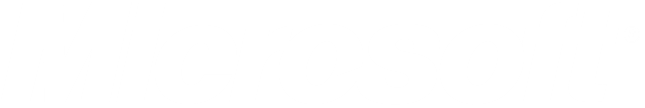 © 2011 Microsoft Corporation. All rights reserved. Microsoft, Windows, Windows Vista and other product names are or may be registered trademarks and/or trademarks in the U.S. and/or other countries.
The information herein is for informational purposes only and represents the current view of Microsoft Corporation as of the date of this presentation.  Because Microsoft must respond to changing market conditions, it should not be interpreted to be a commitment on the part of Microsoft, and Microsoft cannot guarantee the accuracy of any information provided after the date of this presentation.  MICROSOFT MAKES NO WARRANTIES, EXPRESS, IMPLIED OR STATUTORY, AS TO THE INFORMATION IN THIS PRESENTATION.